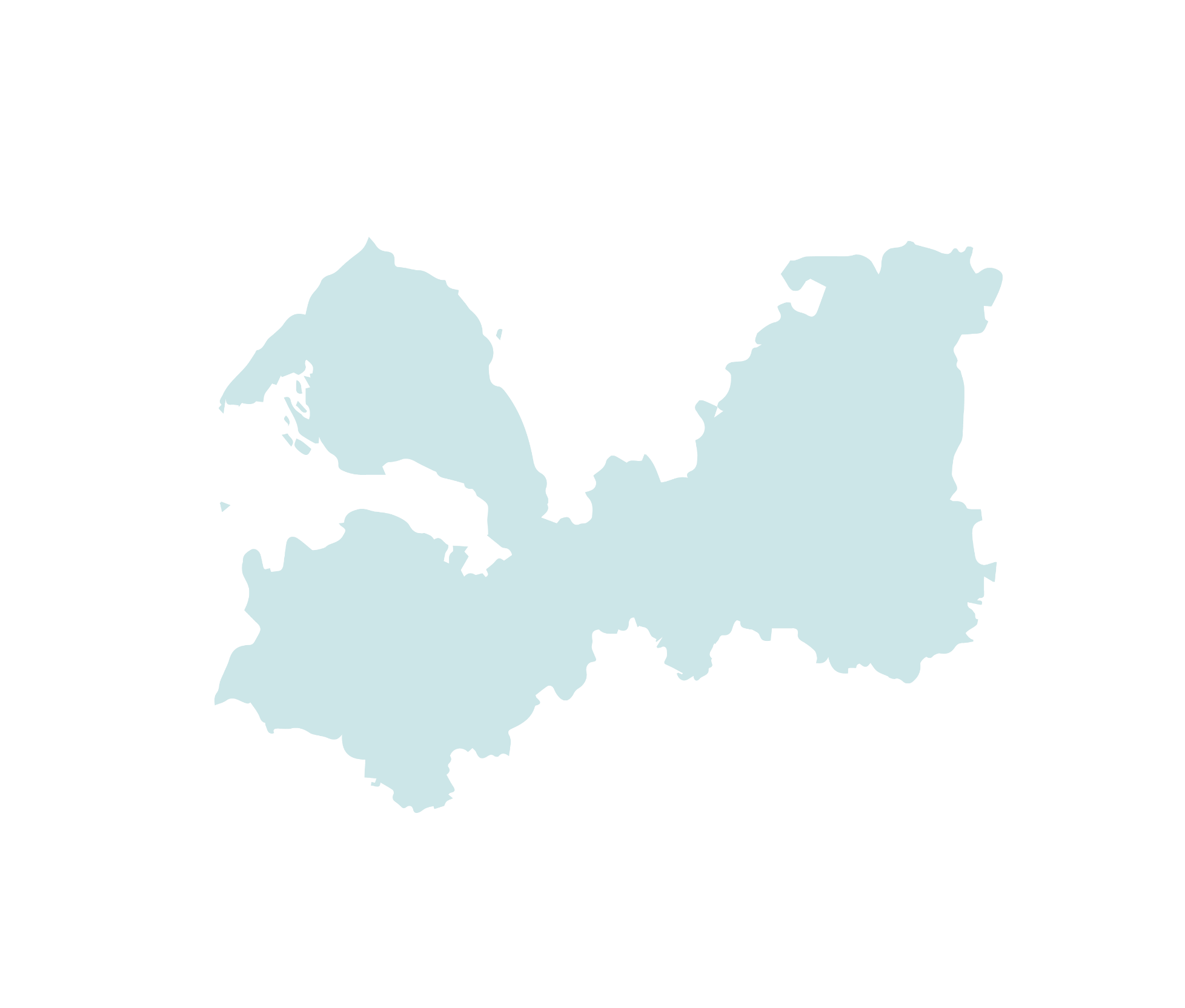 ГОСУДАРСТВЕННОЕ КАЗЕННОЕ УЧРЕЖДЕНИЕ
«ГРАДОСТРОИТЕЛЬНОЕ РАЗВИТИЕ ТЕРРИТОРИЙ 
ЛЕНИНГРАДСКОЙ ОБЛАСТИ»


О результатах деятельности ГКУ «ГРТ ЛО»за 2020 год и об основных направлениях работы учреждения в 2021 году»
			     	

Докладчик: 						         и.о. руководителя 					                                          Зуев Евгений
2021 год
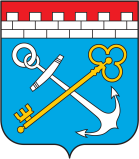 Государственное казенное учреждение «Градостроительное развитие территорий Ленинградской области»
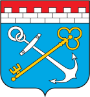 О РЕЗУЛЬТАТАХ ДЕЯТЕЛЬНОСТИ ГКУ «ГРТ ЛО» ЗА 2020 ГОД
ПРОЕКТЫ СХЕМ ТЕРРИТОРИАЛЬНОГО ПЛАНИРОВАНИЯ ЛЕНИНГРАДСКОЙ ОБЛАСТИ
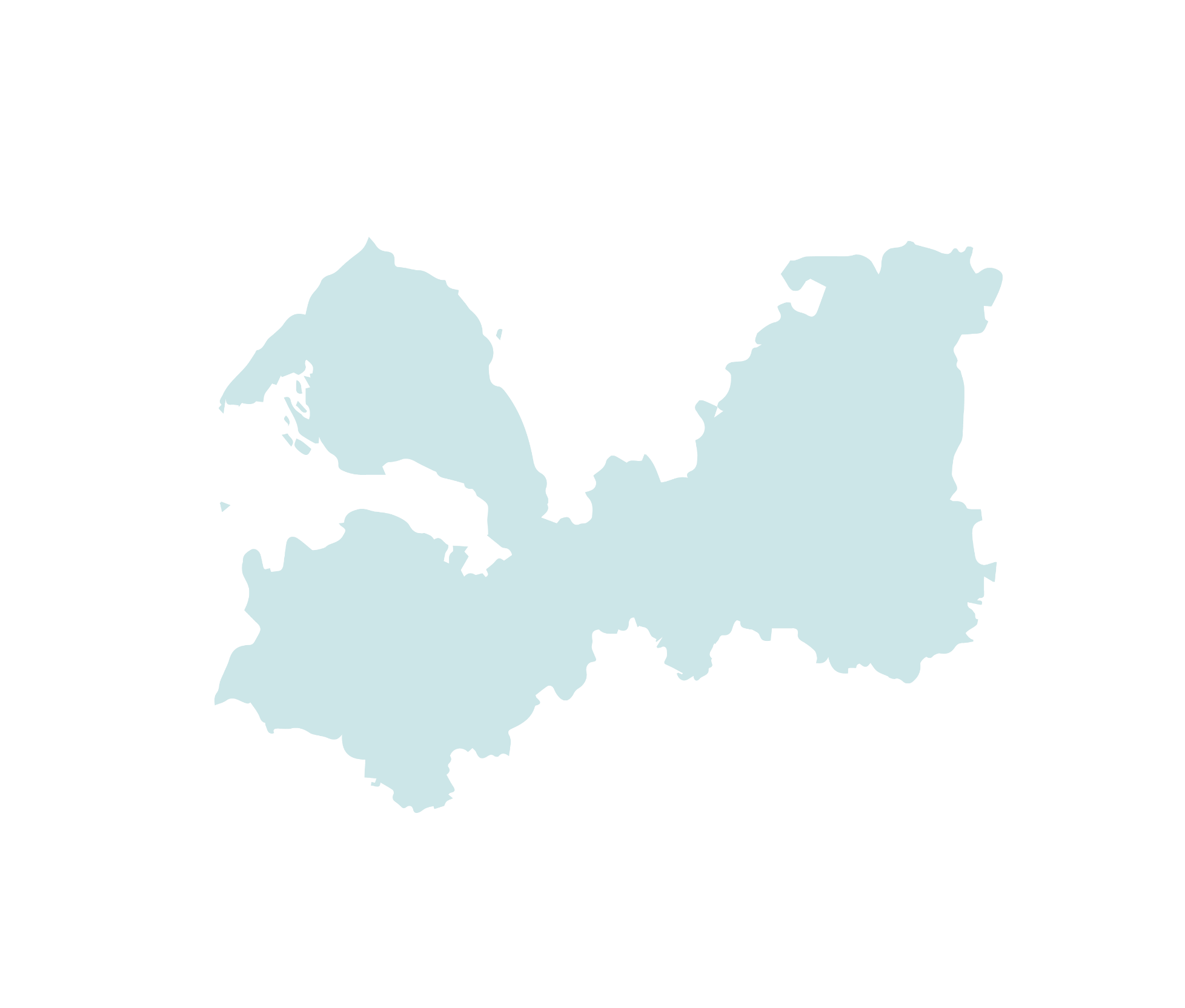 49
промышленной политики и планирования использования земель сельскохозяйственного назначения

образования, здравоохранения, социального обслуживания, культуры, физической культуры, спорта, туризма, молодежной политики, межнациональных          и межконфессиональных отношений

транспорта (железнодорожный, водный, воздушный транспорт),  автомобильных дорог регионального или межмуниципального значения

организации, охраны и использования особо охраняемых природных  территорий

энергетики (за исключением электроэнергетики)

электроэнергетики

предупреждения чрезвычайных ситуаций межмуниципального и регионального характера, стихийных бедствий, эпидемий и ликвидации их последствий

обращения с отходами, в том числе с твердыми коммунальными отходами
предложений
рассмотрено
26
Согласований
ОИВ ЛО
8
проектов
2
Государственное казенное учреждение «Градостроительное развитие территорий Ленинградской области»
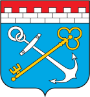 О РЕЗУЛЬТАТАХ ДЕЯТЕЛЬНОСТИ ГКУ «ГРТ ЛО» ЗА 2020 ГОД
ПРОЕКТЫ О ВНЕСЕНИИ ИЗМЕНЕНИЙ В ПРАВИЛА ЗЕМЛЕПОЛЬЗОВАНИЯ И ЗАСТРОЙКИ МУНИЦИПАЛЬНЫХ ОБРАЗОВАНИЙ ЛЕНИНГРАДСКОЙ ОБЛАСТИ
13
проектов 
о внесении изменений 
в ПЗЗ
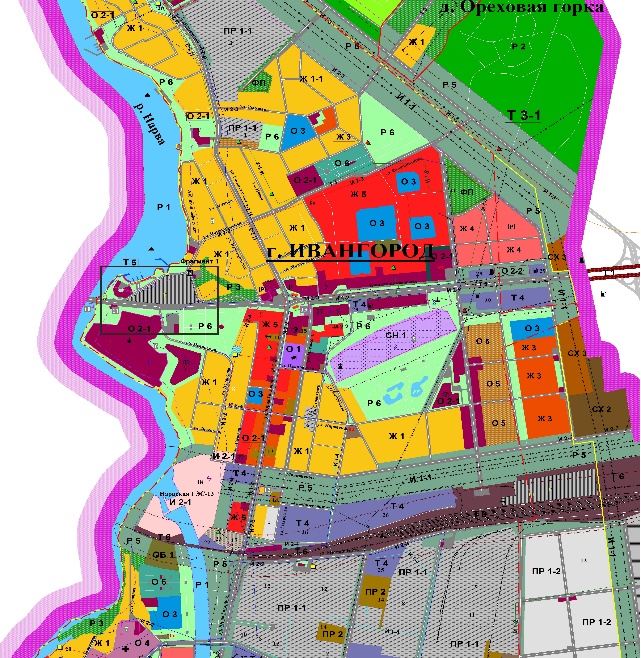 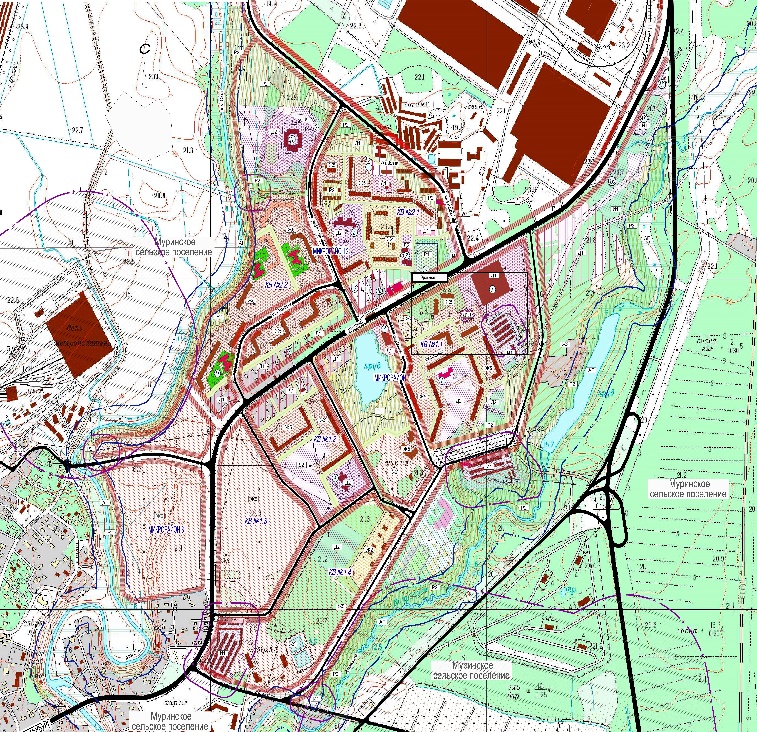 32
проекта 
об уточнении ПЗЗ
3
Государственное казенное учреждение «Градостроительное развитие территорий Ленинградской области»
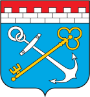 О РЕЗУЛЬТАТАХ ДЕЯТЕЛЬНОСТИ ГКУ «ГРТ ЛО» ЗА 2020 ГОД
РАЗВИТИЕ ГОСУДАРСТВЕННОЙ ИНФОРМАЦИОННОЙ СИСТЕМЫ ОБЕСПЕЧЕНИЯ ГРАДОСТРОИТЕЛЬНОЙ ДЕЯТЕЛЬНОСТИ ЛЕНИНГРАДСКОЙ ОБЛАСТИ
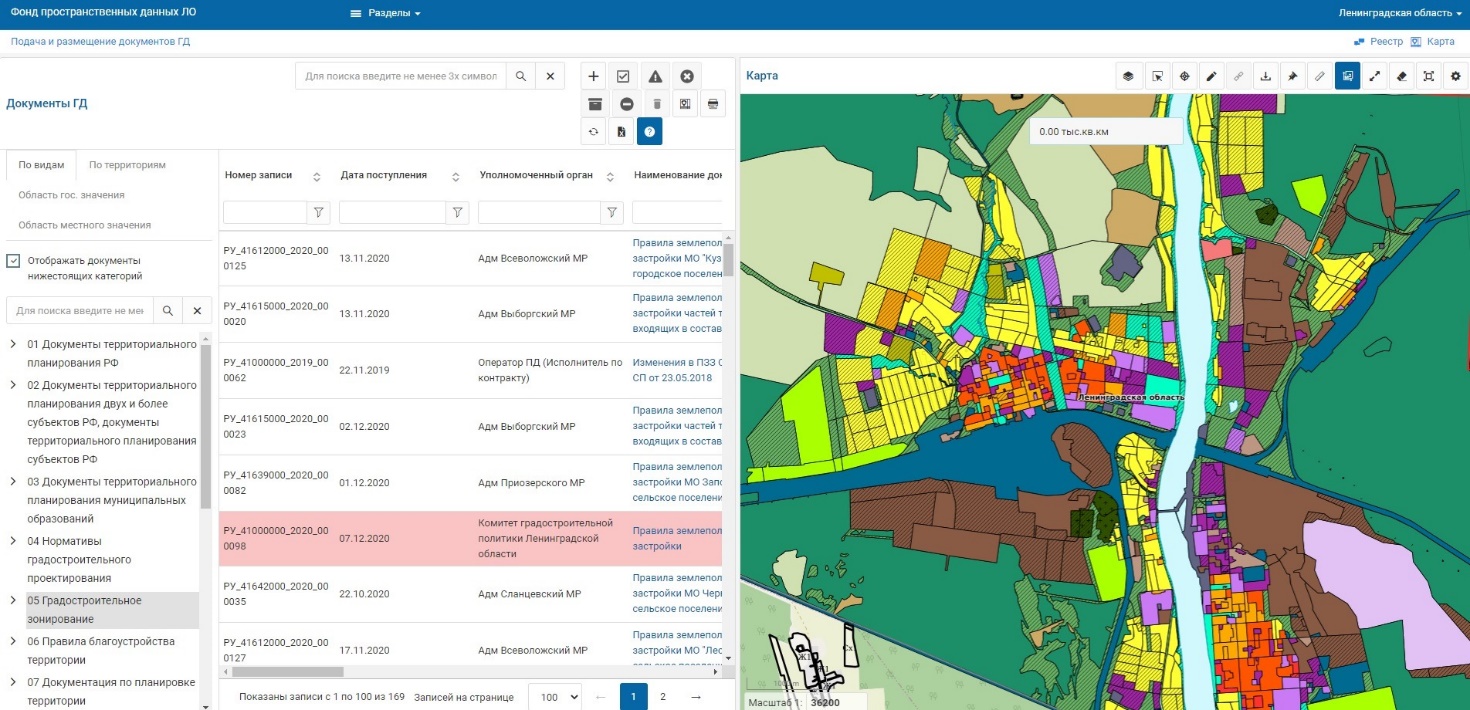 Администрирование паспорта проекта «Внедрение и развитие ГИСОГД ЛО»
С сентября 2020 года обеспечивается проведение еженедельных совещаний с участием ОМСУ Ленинградской области               в формате видеоконференцсвязи
4
Государственное казенное учреждение «Градостроительное развитие территорий Ленинградской области»
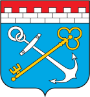 О РЕЗУЛЬТАТАХ ДЕЯТЕЛЬНОСТИ ГКУ «ГРТ ЛО» ЗА 2020 ГОД
МЕЖВЕДОМСТВЕННАЯ РАБОЧАЯ ГРУППА ПО РАССМОТРЕНИЮ ВОПРОСОВ, СВЯЗАННЫХ С ПРИВЕДЕНИЕМ В СООТВЕТСТВИЕ СВЕДЕНИЙ ЕГРН И ГЛР
Рассмотрено 2024 заявления
45
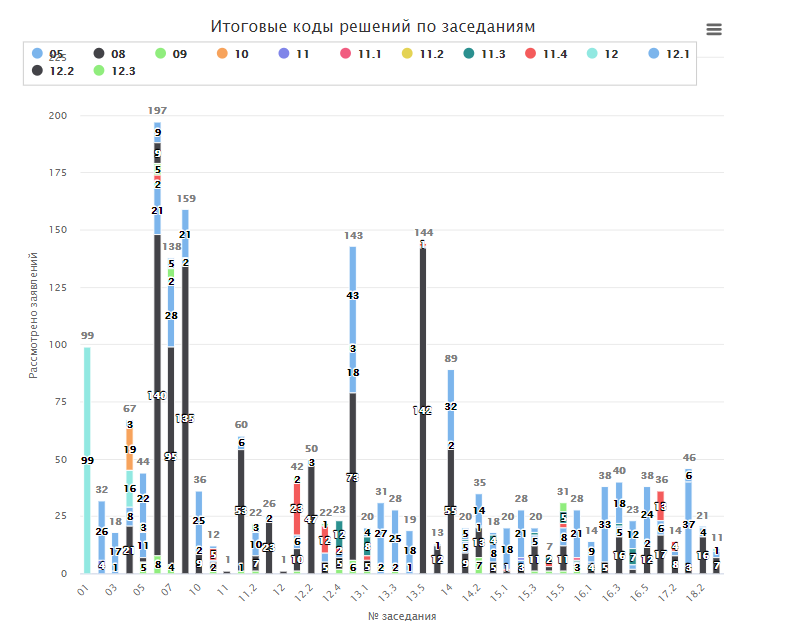 заседаний МРГ
28
17
промежуточных
основных
5
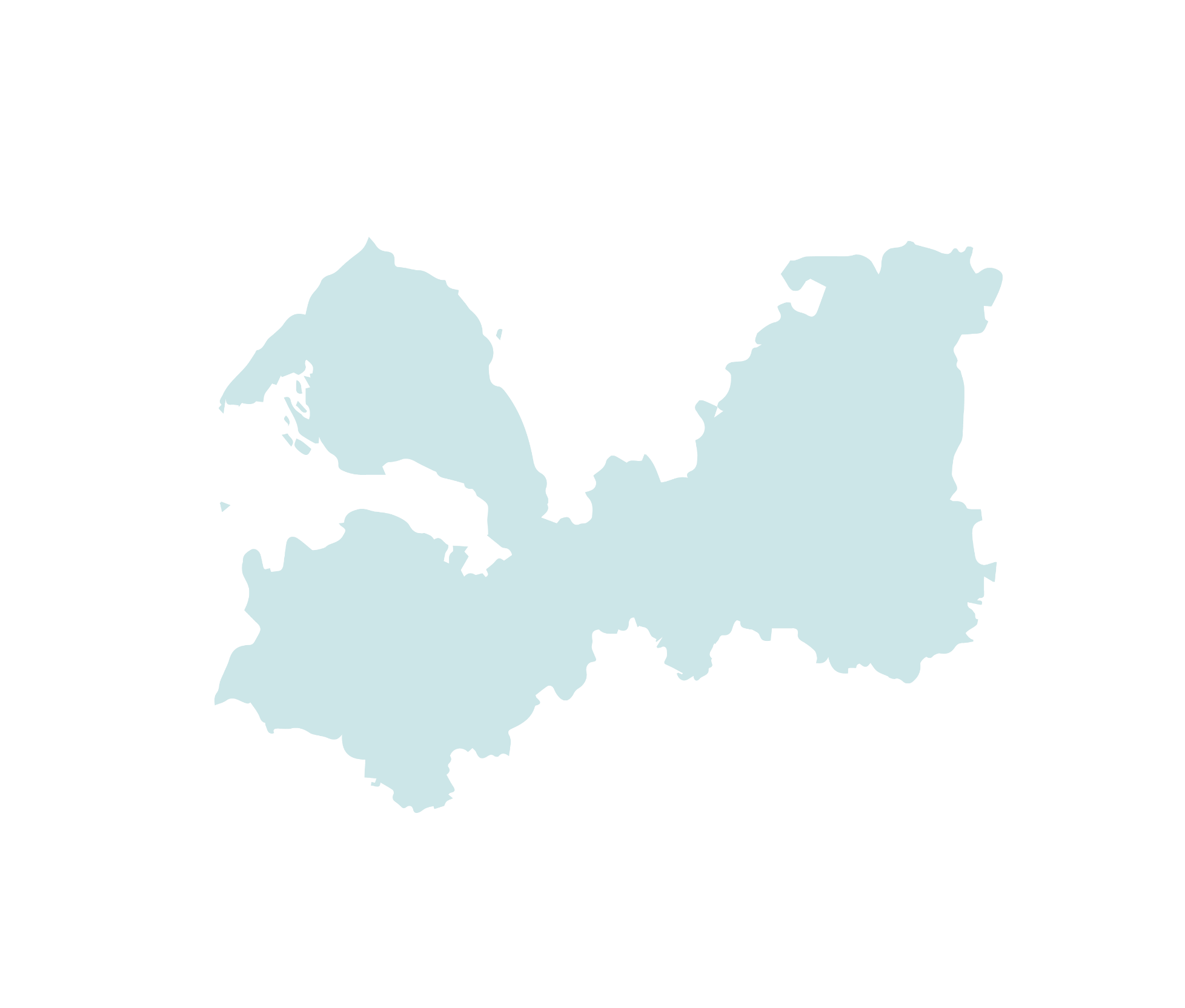 Государственное казенное учреждение «Градостроительное развитие территорий Ленинградской области»
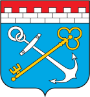 О РЕЗУЛЬТАТАХ ДЕЯТЕЛЬНОСТИ ГКУ «ГРТ ЛО» ЗА 2020 ГОД
СОВЕЩАНИЯ С ОРГАНАМИ МЕСТНОГО САМОУПРАВЛЕНИЯ ЛЕНИНГРАДСКОЙ ОБЛАСТИ В ФОРМАТЕ ВИДЕОКОНФЕРЕНЦСВЯЗИ
Еженедельные
65 совещаний
24 декабря 2020 года
24 января 2020 года
Для реализации целевой модели 
«Постановка на кадастровый учет земельных 
участков и объектов недвижимости»
6
Государственное казенное учреждение «Градостроительное развитие территорий Ленинградской области»
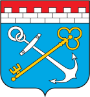 О РЕЗУЛЬТАТАХ ДЕЯТЕЛЬНОСТИ ГКУ «ГРТ ЛО» ЗА 2020 ГОД
ВНЕСЕНИЕ ИЗМЕНЕНИЙ В ОБЛАСТНОЙ ЗАКОН ОТ 15.06.2010 № 32-оз
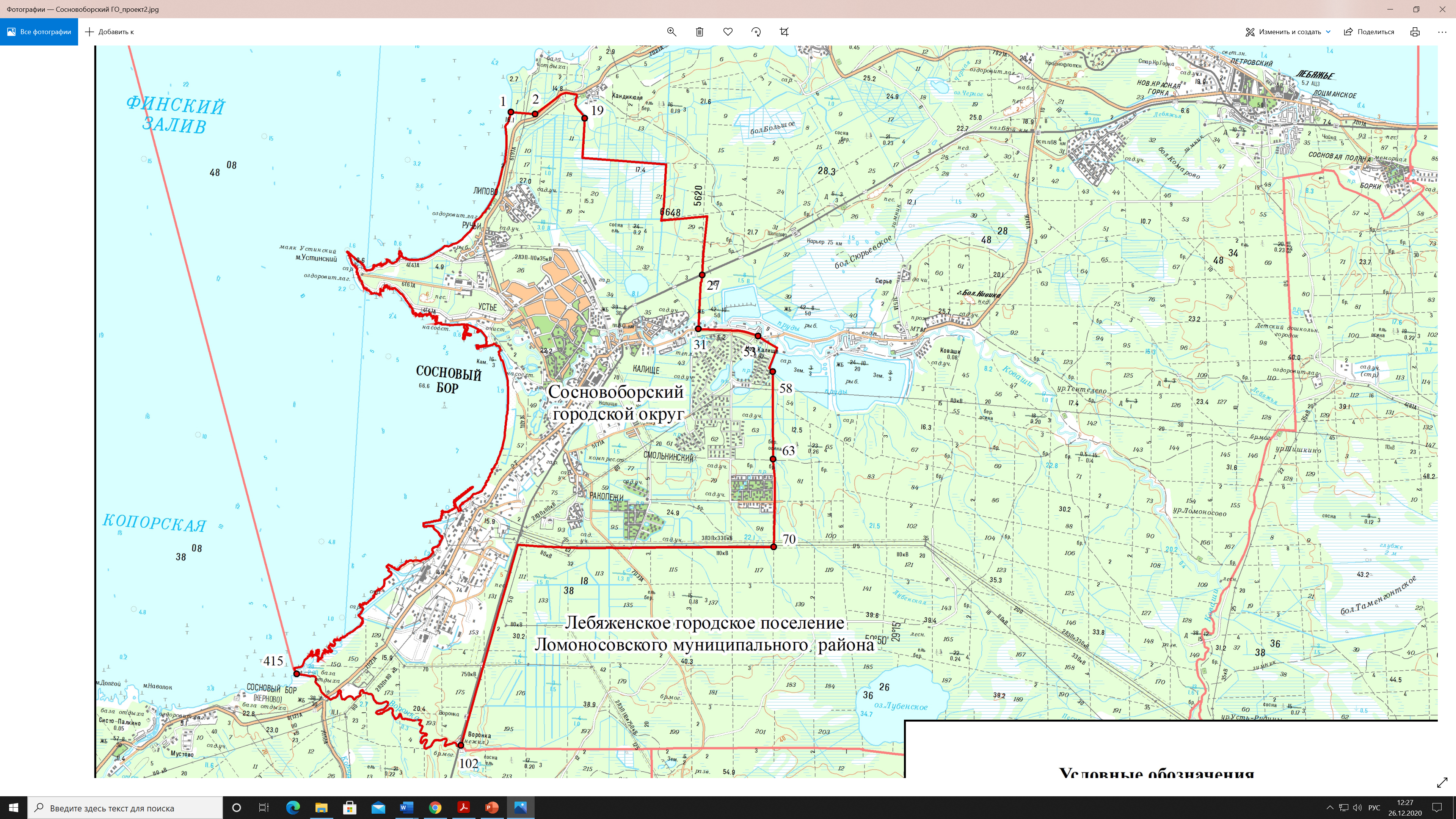 15
Описание границ 
муниципальных районов
 Ленинградской области
5
утвержденные
7
на согласовании
( 2 – с ОМСУ, 5 – с ОИВ)
3
проектные
свыше 400 согласований ОМСУ Ленинградской области
7
Государственное казенное учреждение «Градостроительное развитие территорий Ленинградской области»
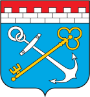 НАПРАВЛЕНИЯ РАБОТЫ ГКУ «ГРТ ЛО» НА 2021 ГОД
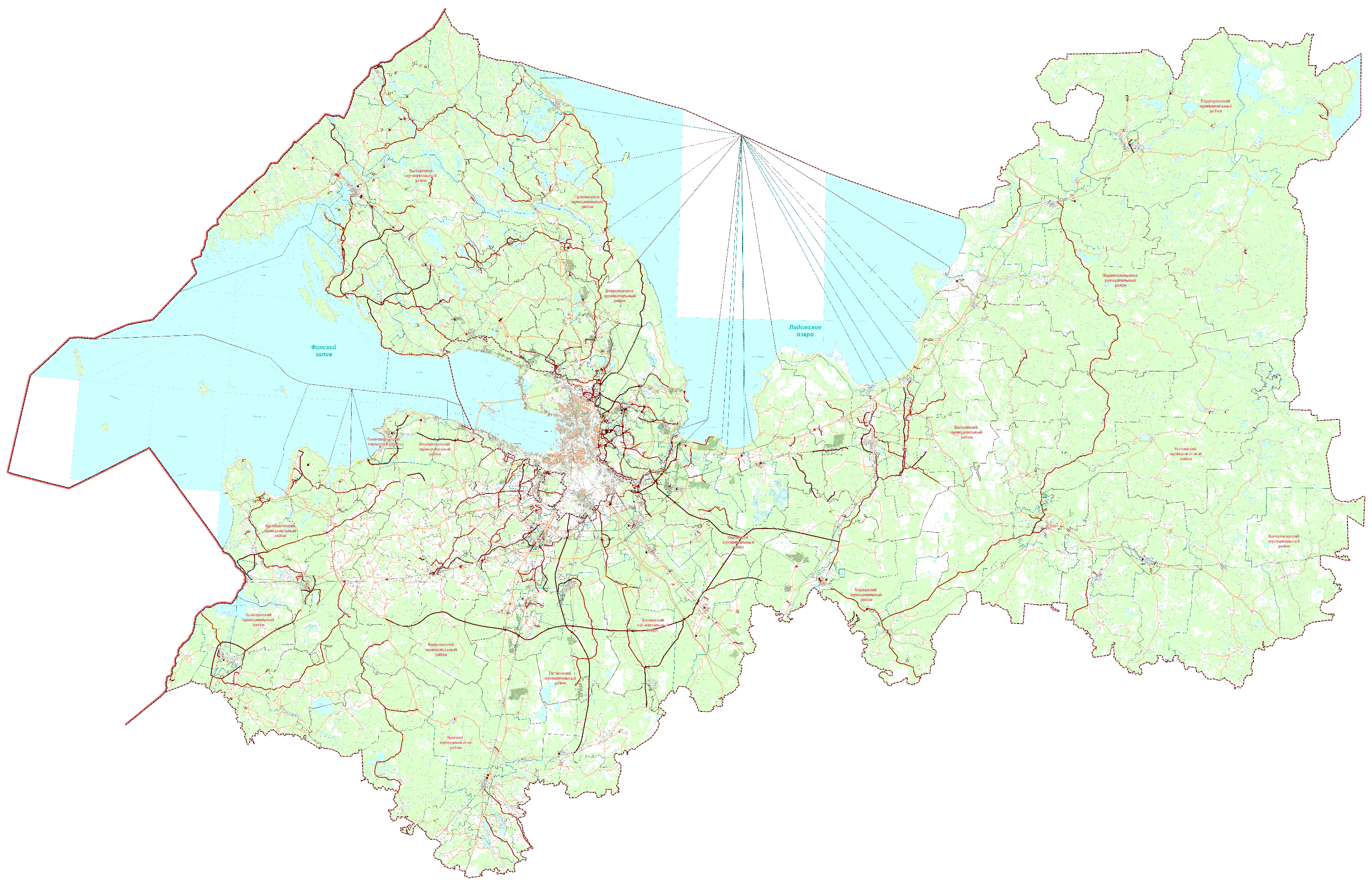 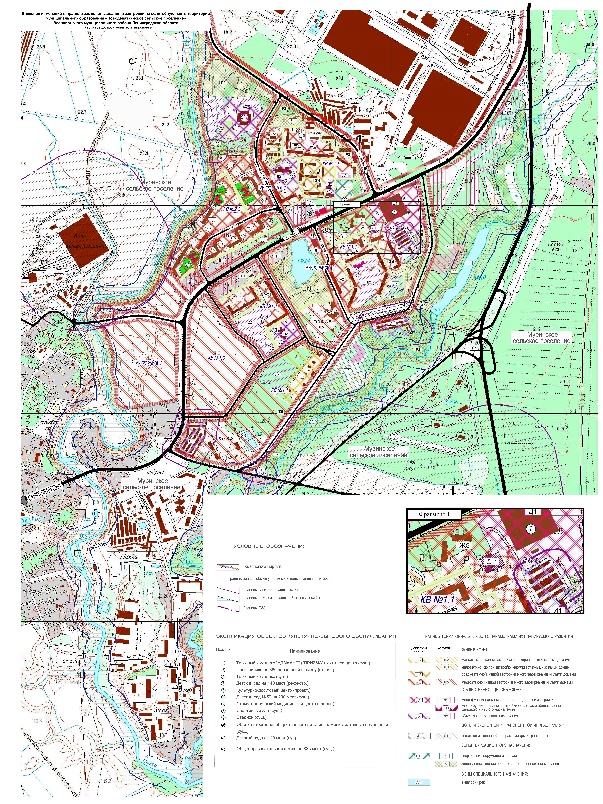 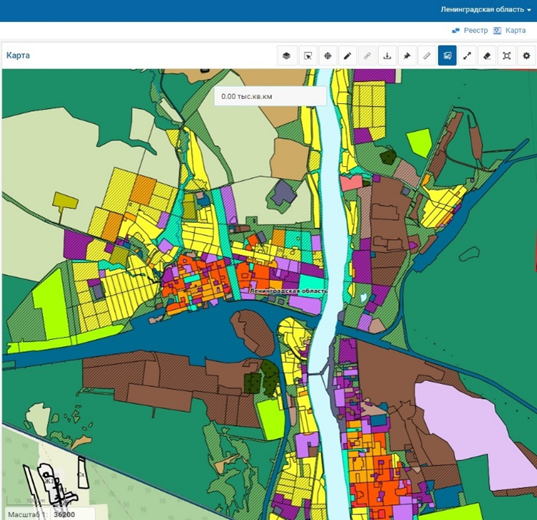 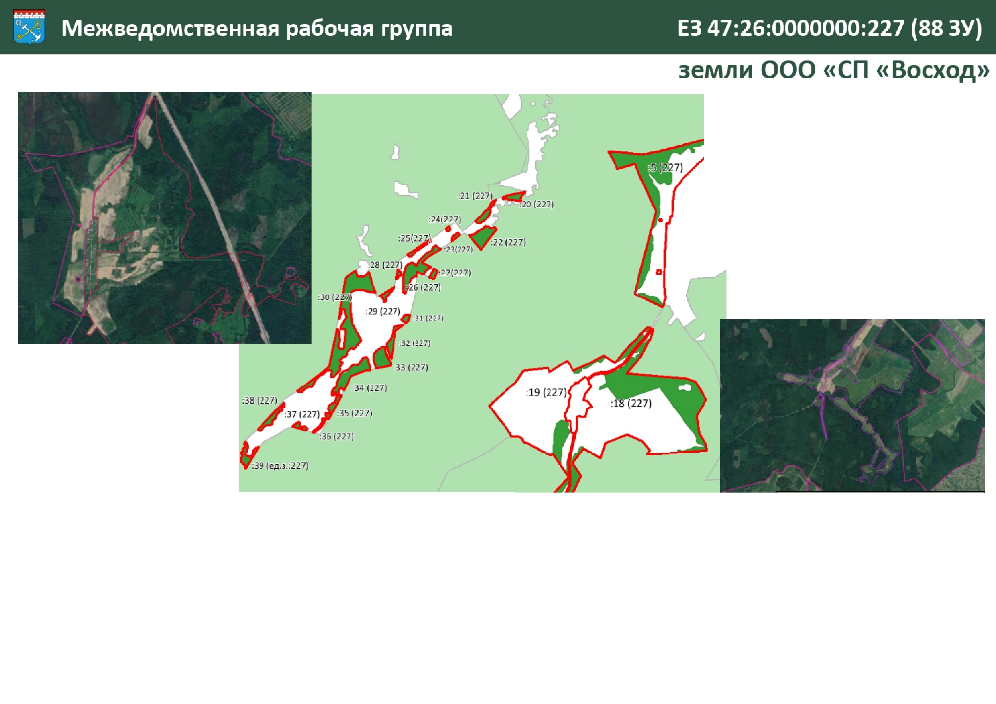 8
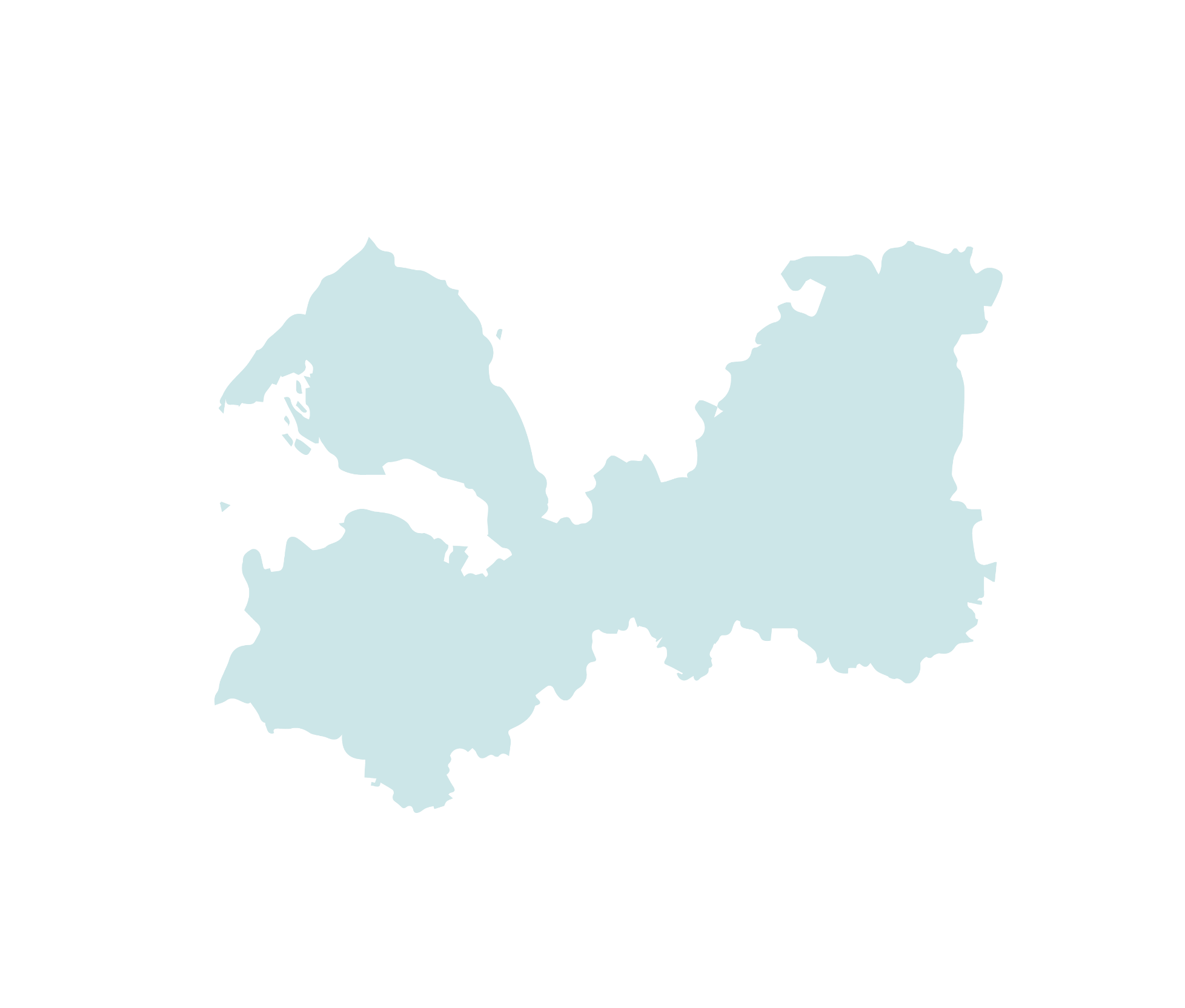 СПАСИБО ЗА ВНИМАНИЕ!